Emotion-Cause Pair Extraction: A New Task to Emotion Analysis in Texts
Contents
Background
Problem Definition
Approach
Experiments
Background
Two shortcomings:
The emotion must be annotated before cause extraction
Ignores the fact that they are mutually indicative
The main contributions:
Emotion-cause pair extraction(ECPE)
A two-step framework 
Construct a corpus suitable for the ECPE task
Problem Definition
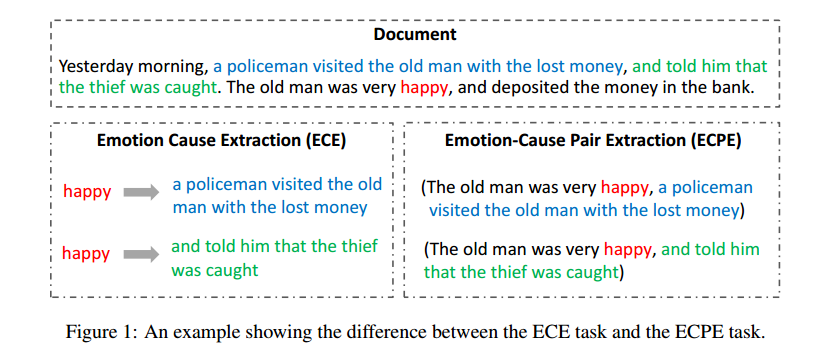 Approach
Step1 Individual Emotion and Cause Extraction

Step2 Emotion-Cause Pairing and Filtering
Step1  Individual Emotion and Cause Extraction
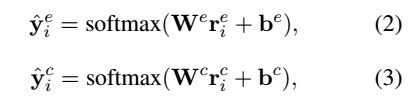 Experiments
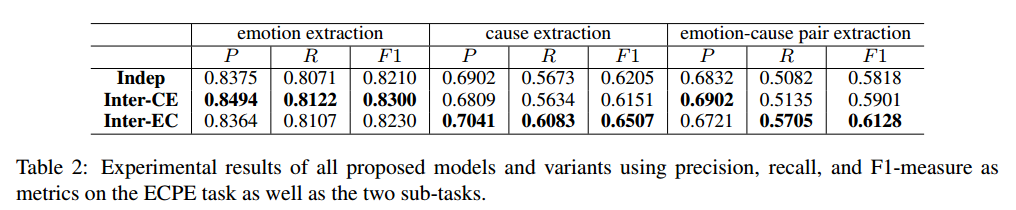 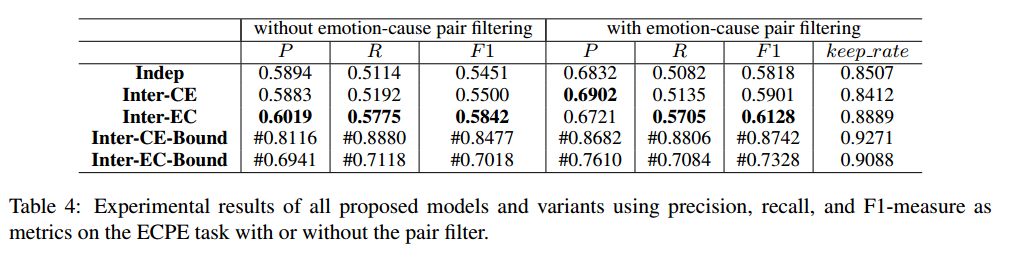 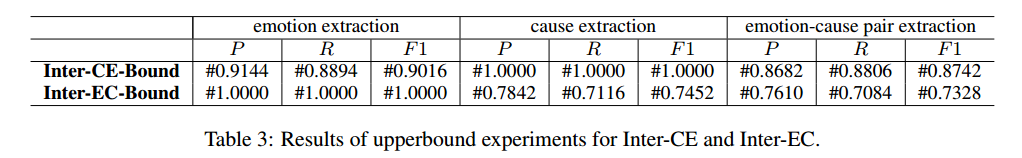